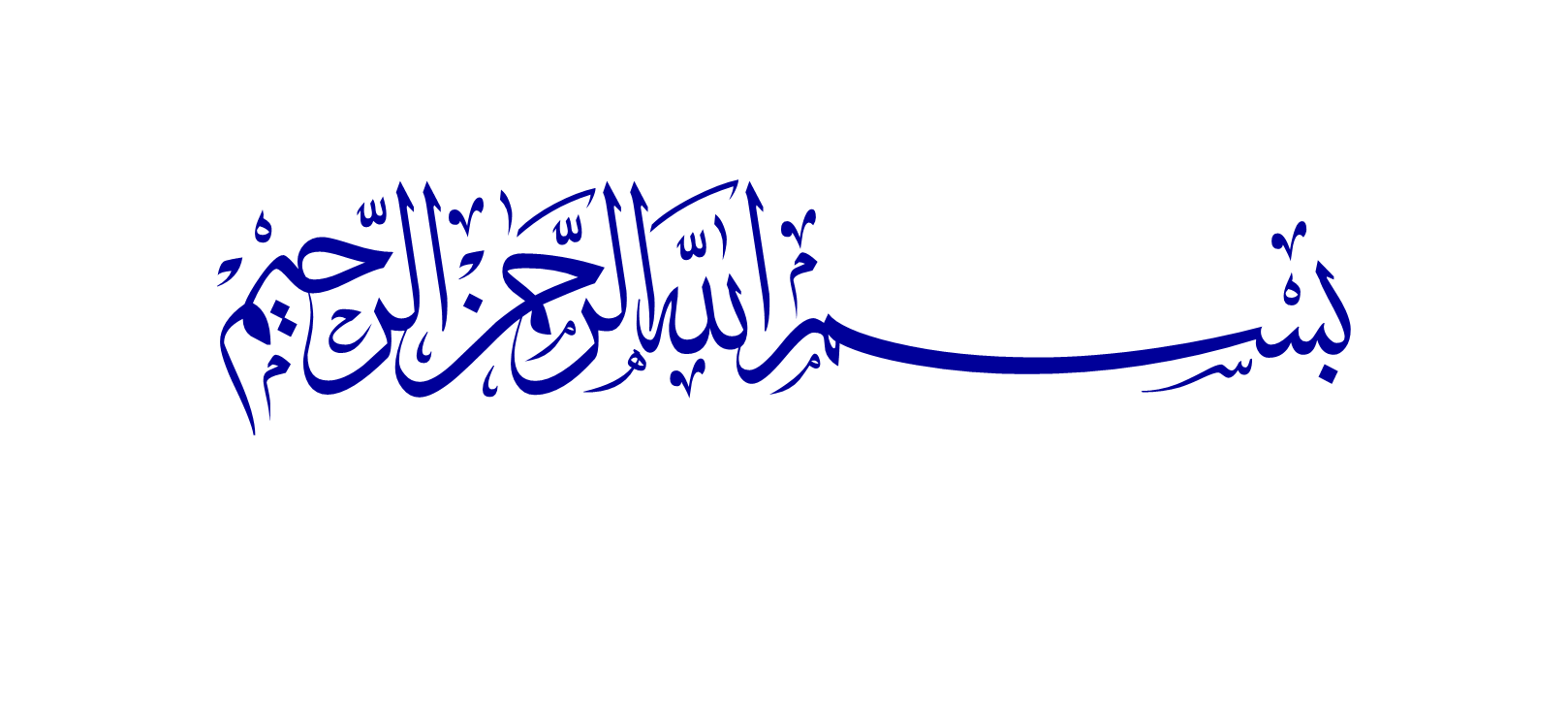 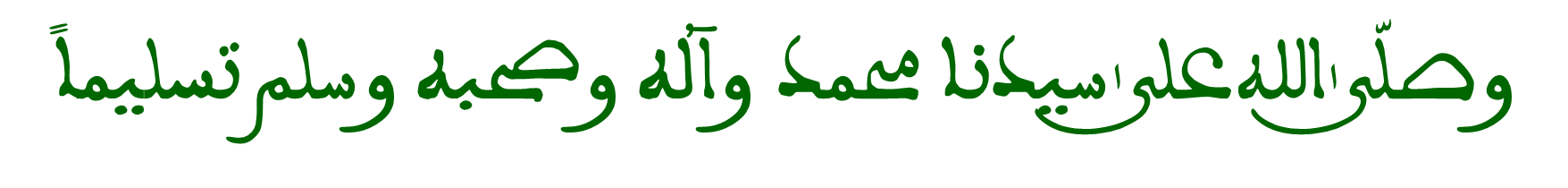 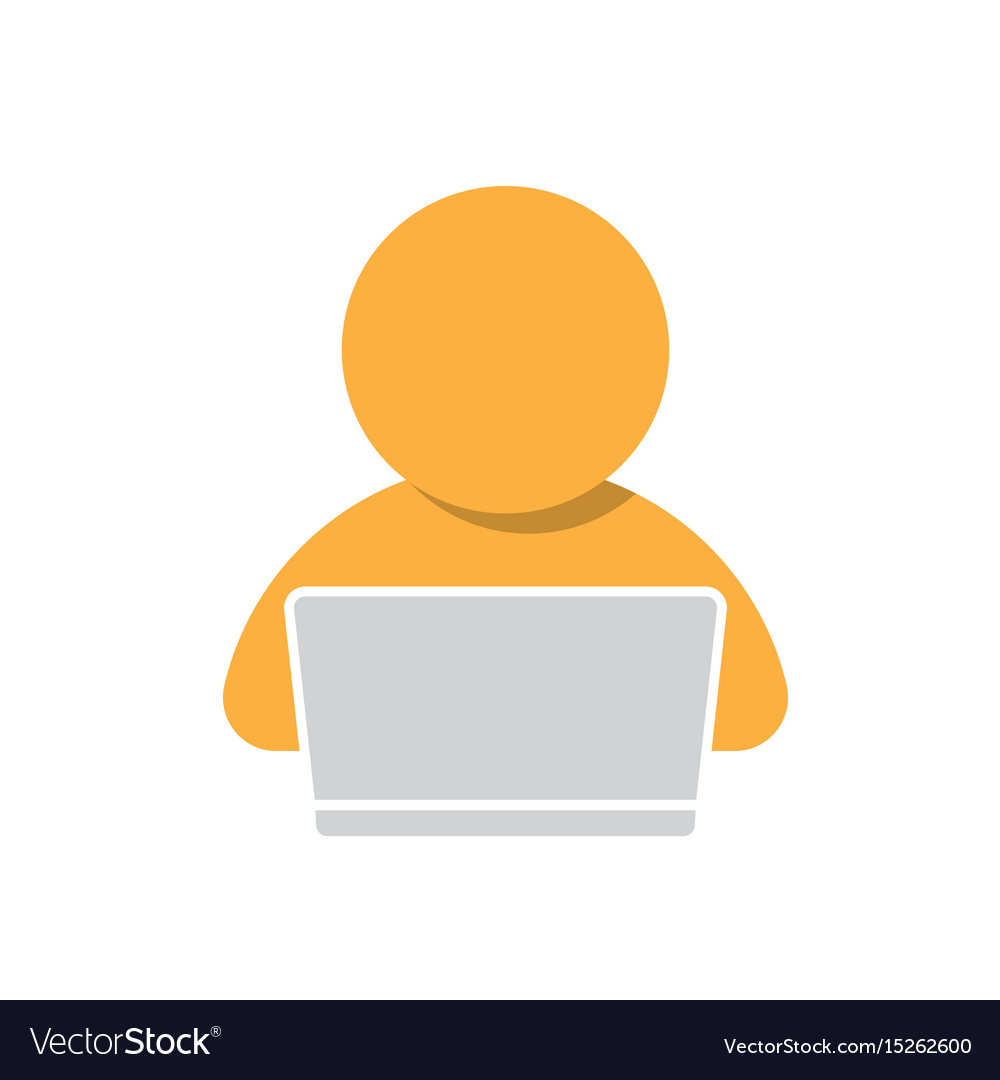 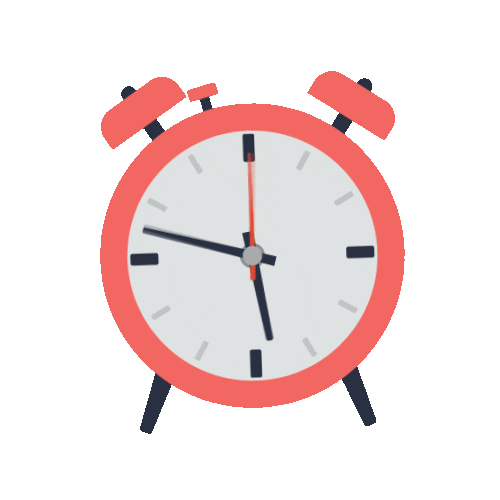 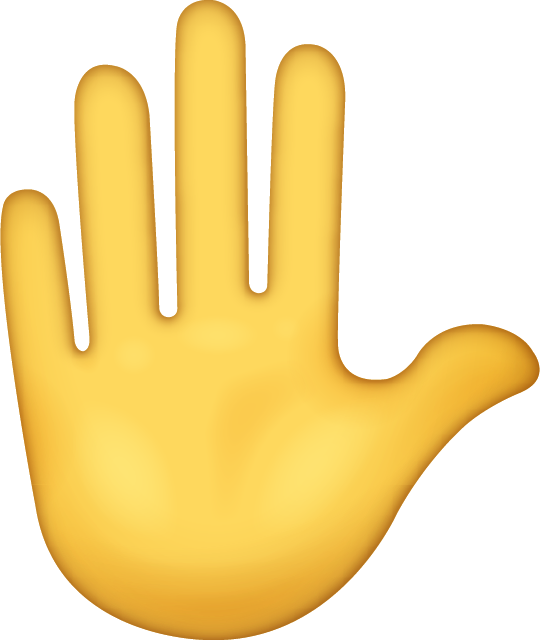 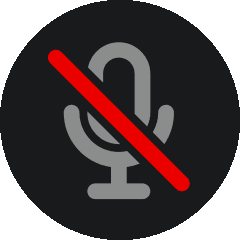 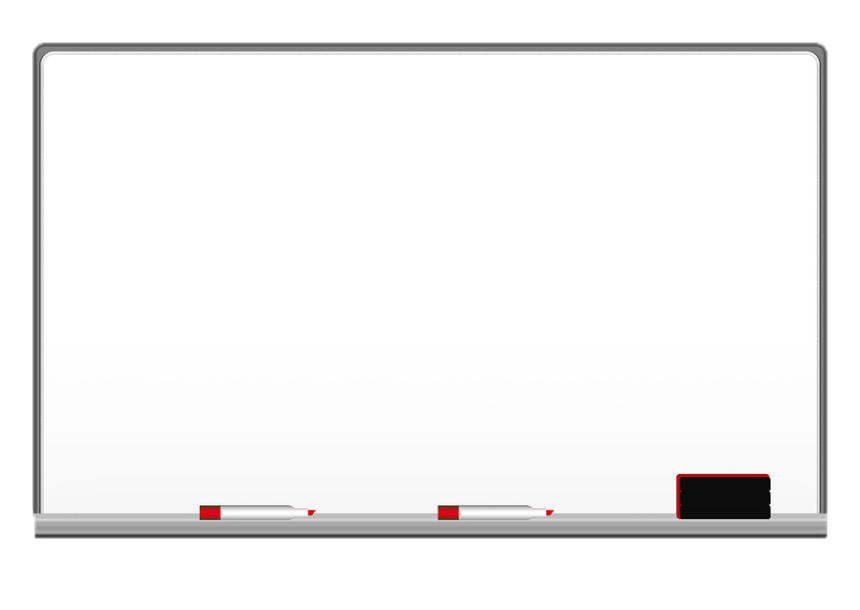 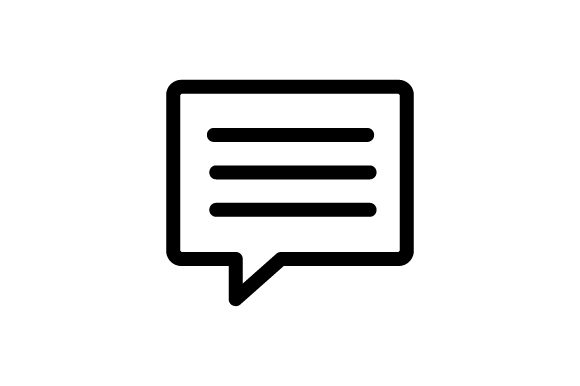 عدم الكتابة في دردشة الاجتماع إلا بإذن المعلم
رفع اليد عند المشاركة وانتظار الموافقة
اغلاق المايك وعدم فتحه إلا بإذن المعلم
الحضور قبل الحصة الدراسية وعدم المغادرة
 إلا بعد انتهائها
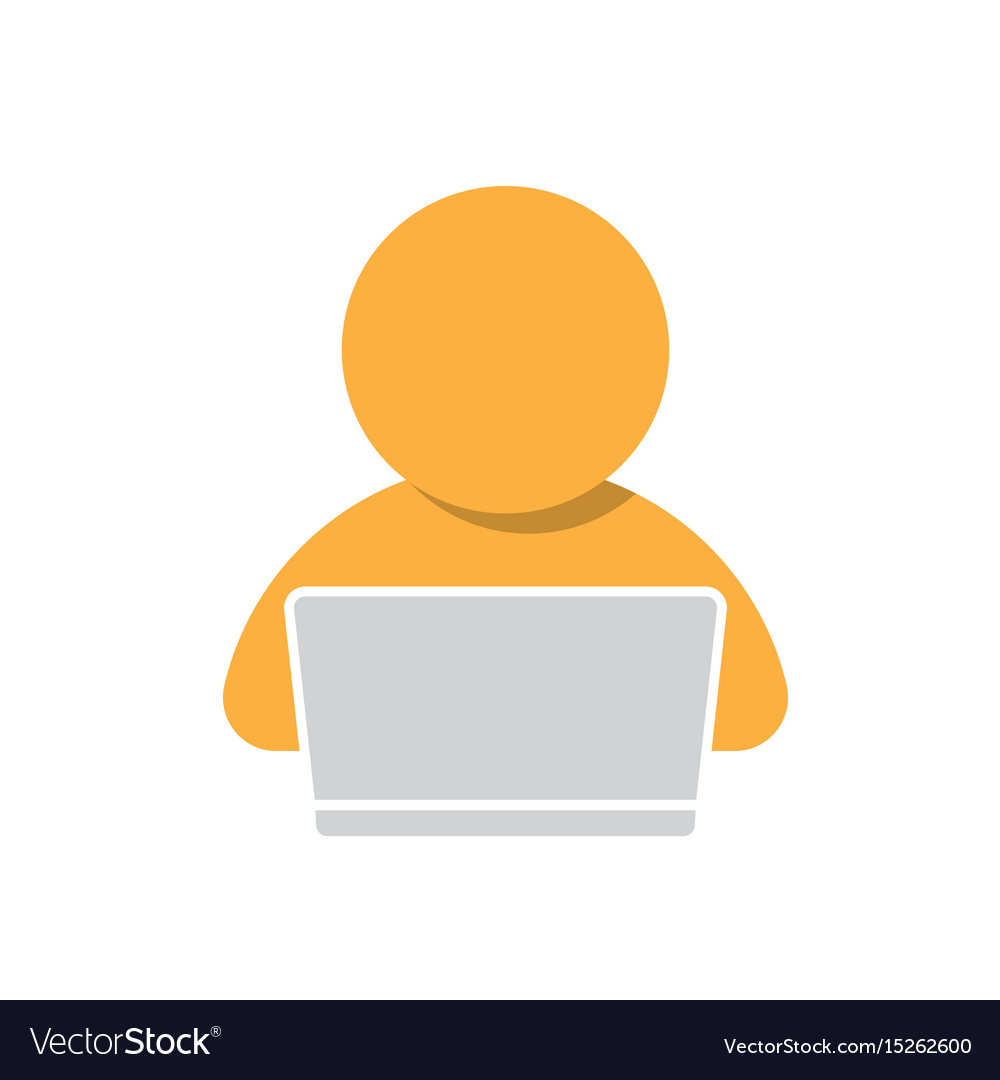 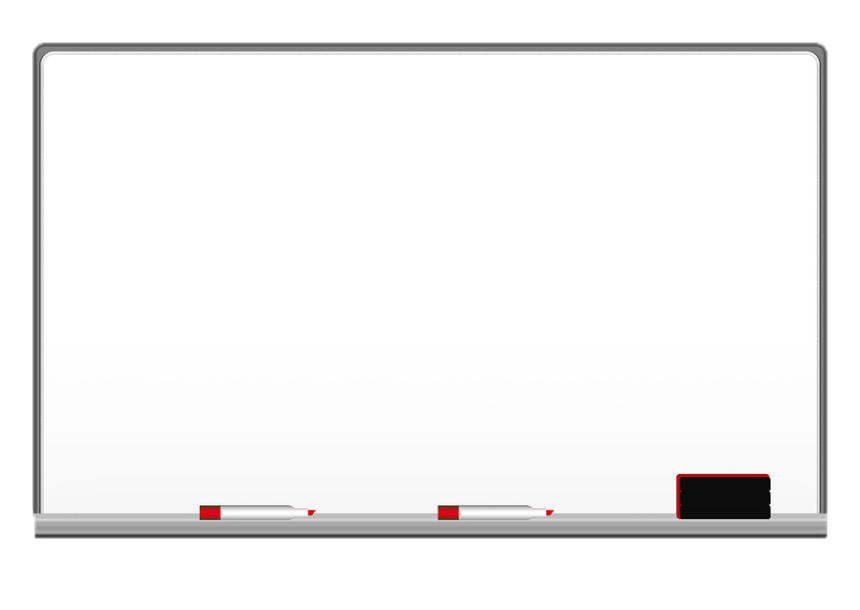 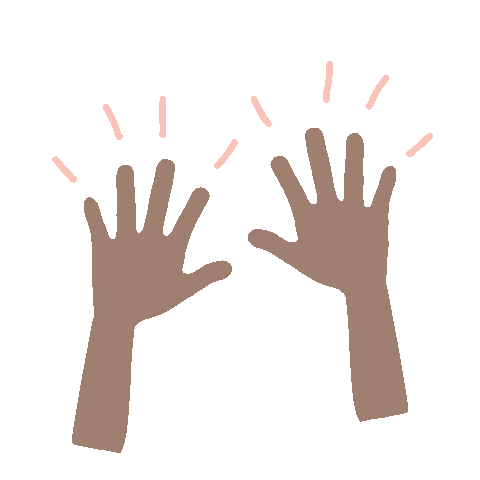 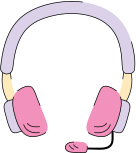 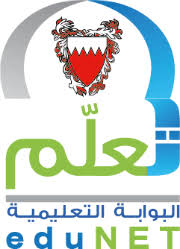 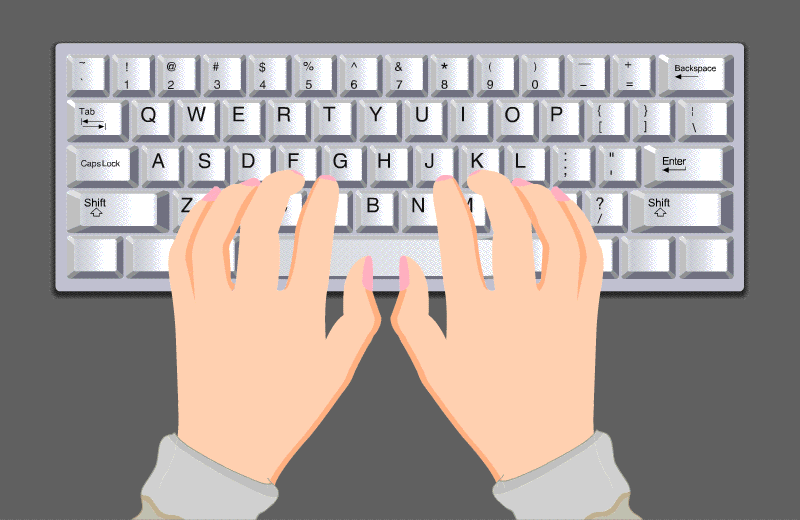 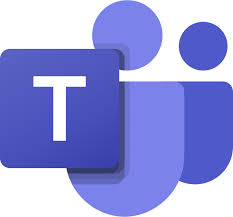 استخدام الوسائل الرسمية في التواصل مع المعلمة
نستمع لزملائنا ونحترم آراءهم
حل الواجبات وإرسالها 
في الموعد المحدد
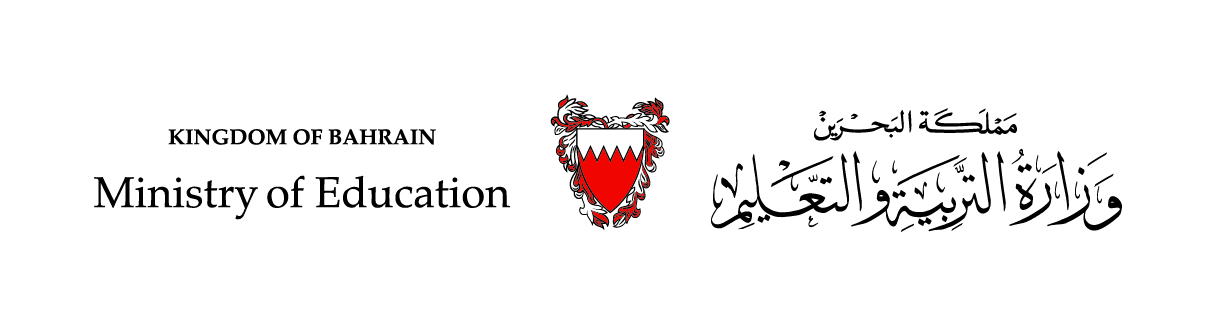 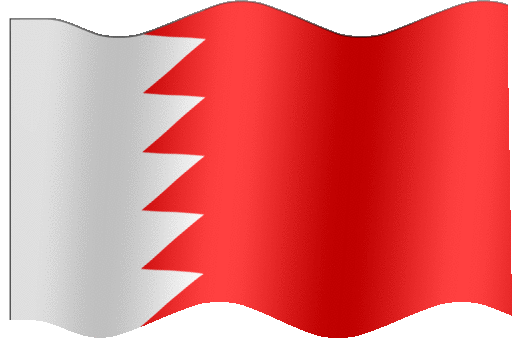 مادة الفقه المالكي
الصف: الثاني الإعدادي
الفصل الدراسي الأول
الصوم الواجب
نتعلم من أجل وطننا الغالي البحرين
وزارة التربية والتعليم –الفصل الدراسي الثاني 2020-2021م
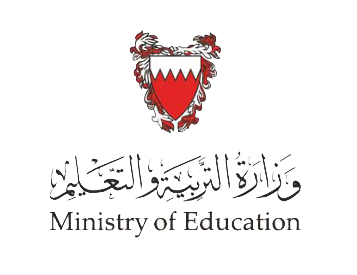 تعريف الصوم
6
1
أن يناقش الطالب فضائل شهر رمضان
أن يوضّح الطالب ما يثبت به شهر رمضان
2
3
في نهاية الدرس يتوقع من الطالب أن يكون قادرًا على:
أن يذكر الطالب أدلة مشروعية صوم رمضان من الكتاب والسنة.
أهداف الدرس
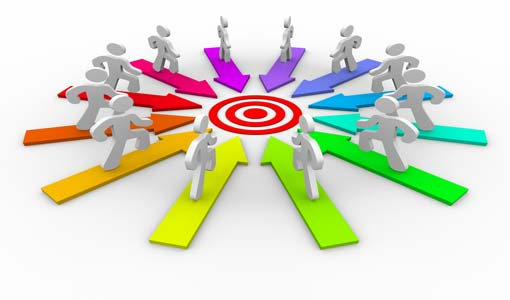 نتعلم من أجل وطننا الغالي البحرين
وزارة التربية والتعليم –الفصل الدراسي الثاني 2020-2021م
أن يذكر الطالب أدلة مشروعية صوم رمضان من الكتاب والسنة.
استراتيجية التعلم الذاتي:ابحث عن أكبر عدد من أدلة مشروعية صوم رمضان.
مهارات التفكير العليا:
ما الفرق بين من أنكر فرضية الصوم جاحدا،ومن ترك صومه غير جاحد من غير عذر؟
ما الفرق بين القتل حدّا والقتل كفراً؟
وقفة التقييم 1:عن طريق مسابقة في (الكاهوت)
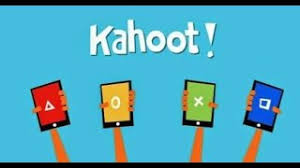 استراتيجية الإستقصاء و التعلم الذاتي يكتب الطالب ثلاثة فضائل من فضائل شهر رمضان على برنامج padlet
أن يناقش الطالب فضائل شهر رمضان:
شهر رمضان أفضل شهور السنة، وقد خصّه الله وشرّفه بخصائص ومزايا كثيرة، منها:
استراتيجية الإستقصاء و التعلم الذاتي يكتب الطالب فضائل من فضائل شهر رمضان على برنامج padlet
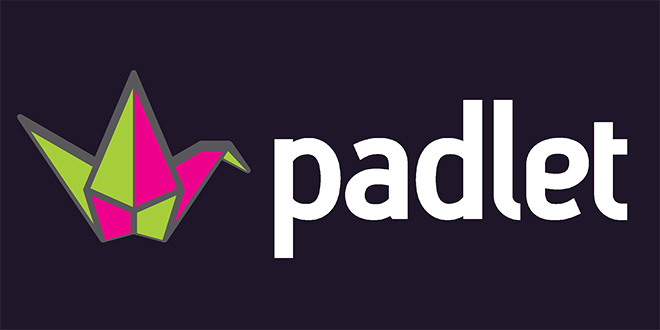 أن يناقش الطالب فضائل شهر رمضان:الوقفة التقويمية2:
أجب على الأسئلة الآتية بما يناسب:
1- أنزل الله تعالى القرآن الكريم في:
أ- شهر شعبان                           ب- شهر رمضان                        ج- شهر شوال
2- جعل فيه .......................، التي هي خيرٌ من ................................ .
3- مَنْ أَدَّى فَرِيضَةً فِيهِ كَانَ كَمَنْ أَدَّى ............................ فَرِيضَةً فِيمَا سِوَاهُ.
أن يناقش الطالب فضائل شهر رمضان:الوقفة التقويمية2:
التقييم الذاتي:
أجب على الأسئلة الآتية بما يناسب:
1- أنزل الله تعالى القرآن الكريم في:
أ- شهر شعبان                           ب- شهر رمضان                        ج- شهر شوال
2- جعل فيه ليلة القدر، التي هي خيرٌ من ألف شهر .
3- مَنْ أَدَّى فَرِيضَةً فِيهِ كَانَ كَمَنْ أَدَّى سبعين فَرِيضَةً فِيمَا سِوَاهُ.
التعليم الذاتي:
اكتب مقالاً من صفحتين عن أبرز المعارك الإسلامية التي حدثت في شهر رمضان المبارك،من خلال الرجوع إلى :***الأنترنت ،ملتزما بقواعد الأمن السيبراني .
المواطنة وربط الدرس بالواقع:
اذكر بعض النماذج من تضامن شعب البحرين في هذا الشهر الكريم
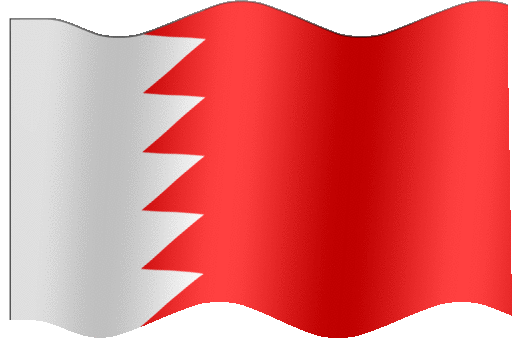 أن يوضّح الطالب ما يثبت به شهر رمضان:
استراتيجية التعلم الذاتي:من خلال مشاهدتك للفيديو أسفله وضّح ما يثبت به شهر رمضان.
أن يوضّح الطالب ما يثبت به شهر رمضان:
يثبت شهر رمضان بأحد الأمور الآتية:  
1- رؤيةِ شاهدين عدلين للهلال ليلة الثلاثين من شعبان: لحديث أبي هريرة رضي الله عنه قال: قال رسول الله صلى الله عليه وسلم: (صُومُوا لِرُؤْيَتِهِ، وَأَفْطِرُوا لِرُؤْيَتِهِ).  
2- رؤية جماعة مستفيضة الهلال وإن لم يكونوا عدولاً.
3- إكمالِ عدة شعبان ثلاثين يومًا: إن لم يُرَ الهلال بسبب غيمٍ أو غيره؛ لقول رسول الله صلى الله عليه وسلم : (فَإِنْ غُمَّ عَلَيْكُمْ فَأَكْمِلُوا عِدَّةَ شَعْبَانَ ثَلاثِينَ).
أن يوضّح الطالب ما يثبت به شهر رمضان:ارجع إلى الكتاب المدرسي وأكمل الجمل الآتية بما يناسب.
الشاهد العدل هو: ......................................................
............. على من انفرد برؤية هلال رمضان الصوم، فإن أفطر فعليه ...................... .
لا يجب ............. ولا .......... بقول المنجّمين (الفلكيين)، لا في حق.........ولا في حق......
كان النبي صلى الله عليه وسلم يقول إذا رأى الهلال: (الله أكبر، اللَّهُمَّ أهلَّه علينا ........................، والسلامة والإسلام، .................................، ربُّنا وربُّك الله).
أن يوضّح الطالب ما يثبت به شهر رمضان:ارجع إلى الكتاب المدرسي وأكمل الجمل الآتية بما يناسب.
التقييم الذاتي
الشاهد العدل هو: المسلم، البالغ، العاقل، الحُرّ، الذَّكَر، غير الفاسق. 
يجب على من انفرد برؤية هلال رمضان الصوم، فإن أفطر فعليه القضاء والكفارة.
لا يجب الصوم ولا يجوز بقول المنجّمين (الفلكيين)، لا في حق نفسه ولا في حق غيره.
كان النبي صلى الله عليه وسلم يقول إذا رأى الهلال: (الله أكبر، اللَّهُمَّ أهلَّه علينا بالأمن والإيمان، والسلامة والإسلام، والتوفيق لما تُحبُّ وترضى، ربُّنا وربُّك الله).
النشاط الختامي:
https://forms.office.com/Pages/ResponsePage.aspx?id=ndUbPaHEy020vxQ0e63HTkTAXgBRcg5Plz-BJvFzBfVUQVpVTkM1N0w4VU8zUUk5R1k3VTlQR0FFSS4u
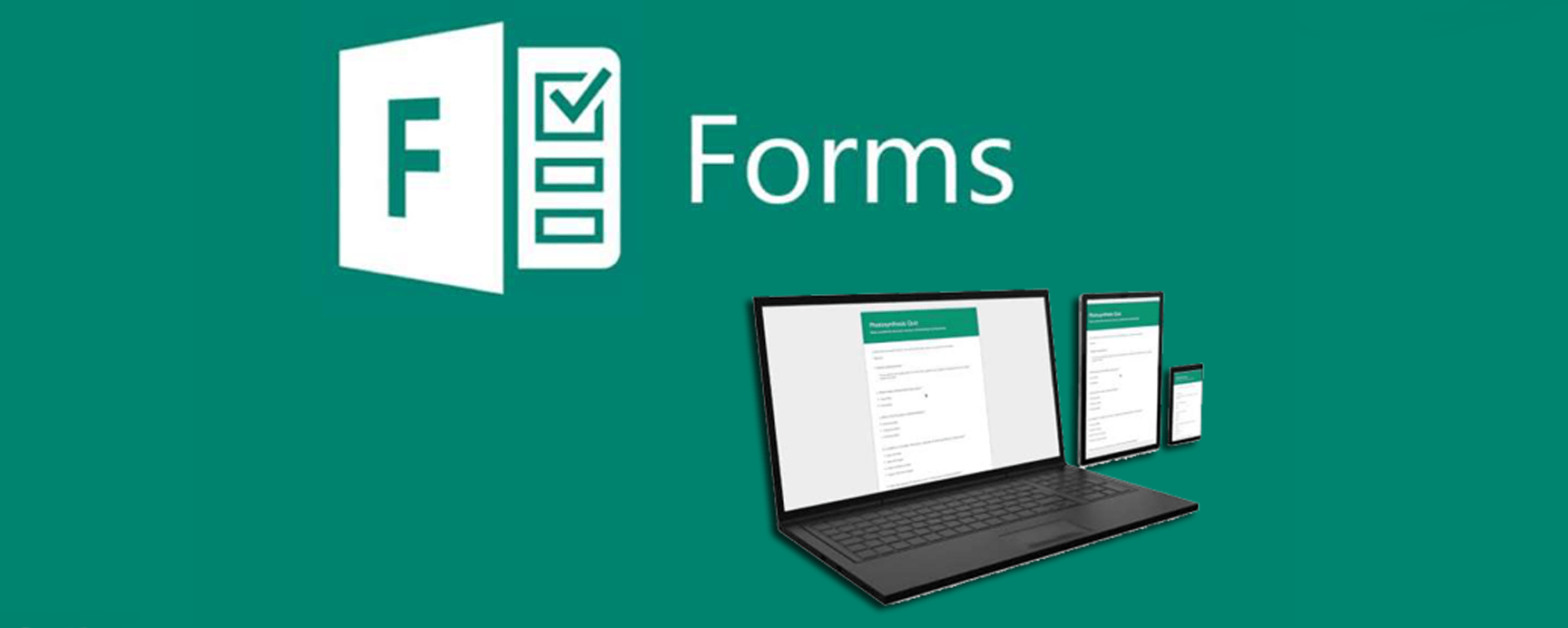